Measurements of  Production and Nuclear Modification Factor at STAR
Anthony Kesich
University of California, Davis
STAR Collaboration
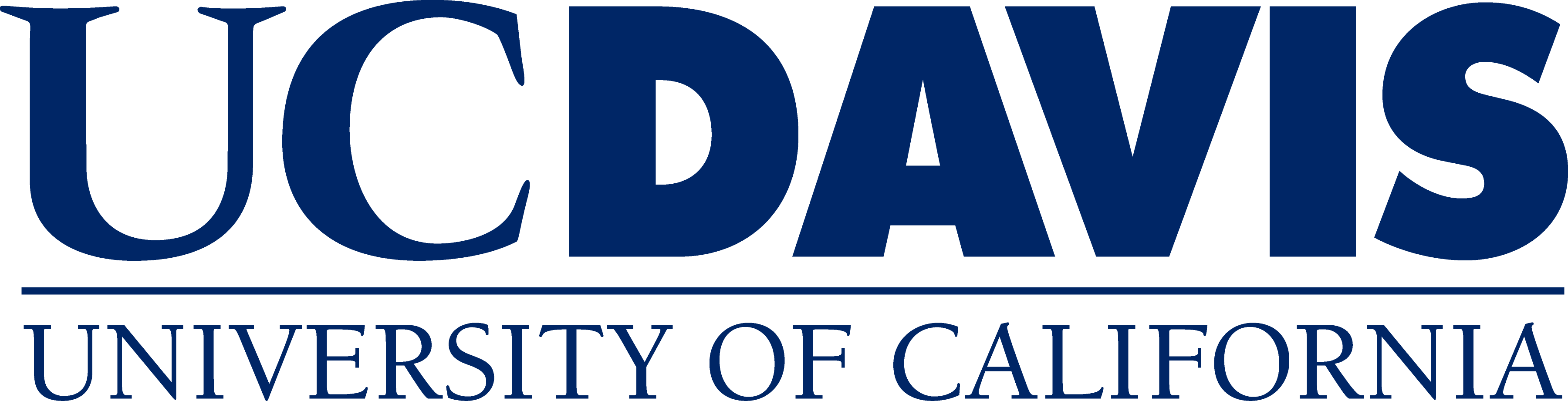 May 31, 2012
Hard Probes 2012
Outline
Motivation for measuring Upsilons
The Solenoidal Tracker At RHIC and its triggers
 production cross section in p+p
New 2009 results!
 production in d+Au
 Nuclear Modification Factor in Au+Au
Updated with 2009 statistics!
Conclusions
May 31, 2012
Hard Probes 2012 - A. Kesich
2
Goal: Quarkonia states in A+A
Charmonia: J/Ψ, Ψ’, χc 	     Bottomonia: (1S), (2S), (3S),χB 
Key Idea: Quarkonia Melt in the plasma
Color screening of static potential between heavy quarks
Suppression of states is determined by TC and their binding energy
Lattice QCD: Evaluation of spectral functions  Tmelting
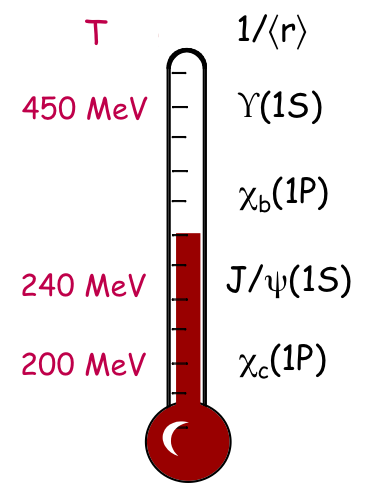 When do states melt?
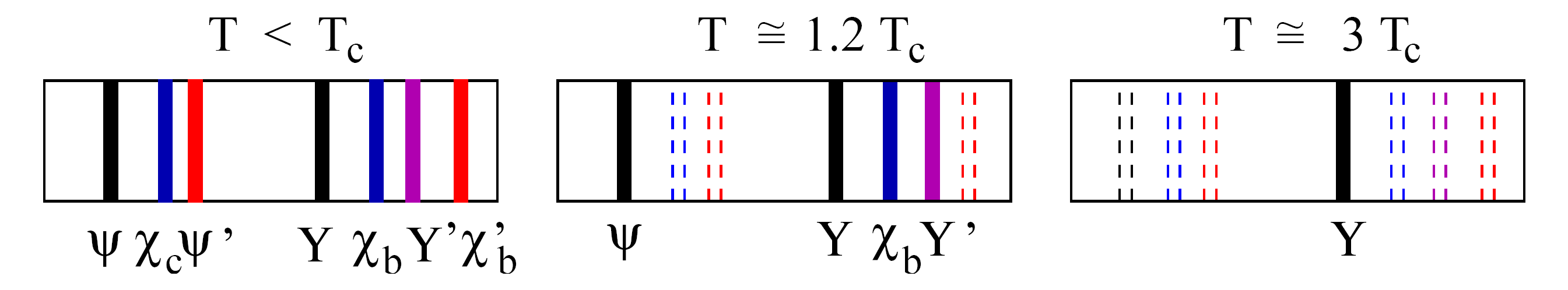 A .Mocsy, Summer Quarkonium Workshop, BNL, 2011
H. Satz, HP06
May 31, 2012
Hard Probes 2012 - A. Kesich
3
Quarkonia at RHIC
Why do  at RHIC instead of J/Ψ?
A cleaner probe compared to J/Ψ 
co-mover absorption → negligible
recombination →  negligible
σcc  = ~800 µb, σbb= ~ 2µb

Challenge: low rate, rare probe
Large acceptance detector
Efficient trigger
Expectation:
(1S) no melting
(2S) likely to melt
(3S) melts
May 31, 2012
Hard Probes 2012 - A. Kesich
4
STAR
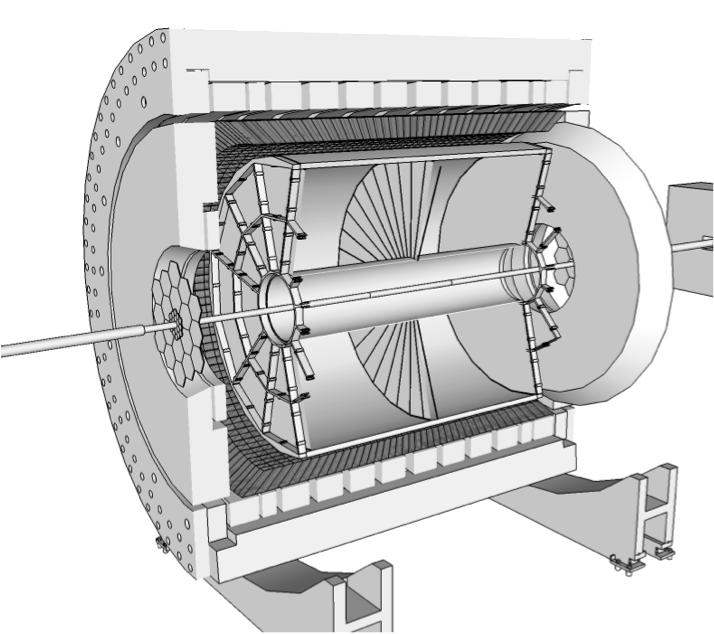 Time Projection Chamber
|η| < 1
Full φ coverage
Tracking and EID via Ionization
EM Calorimeter
|η| < 1
Full φ coverage
Electron ID via E/p
Event Triggering
May 31, 2012
Hard Probes 2012 - A. Kesich
5
Triggering on  decays
Level 0 Trigger (p+p,d+Au,Au+Au):
Hardware-based
Fires on at least one high tower

Level 2 Trigger (p+p,d+Au):
Software-based
Calculates:
Cluster energies
Opening angle
Mass
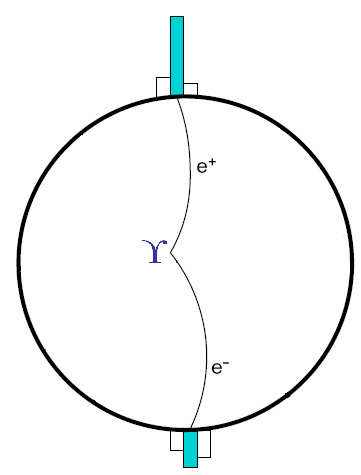 High rejection rate allowed us to sample entire luminosity
May 31, 2012
Hard Probes 2012 - A. Kesich
6
 in p+p 200 GeV
2006
2009
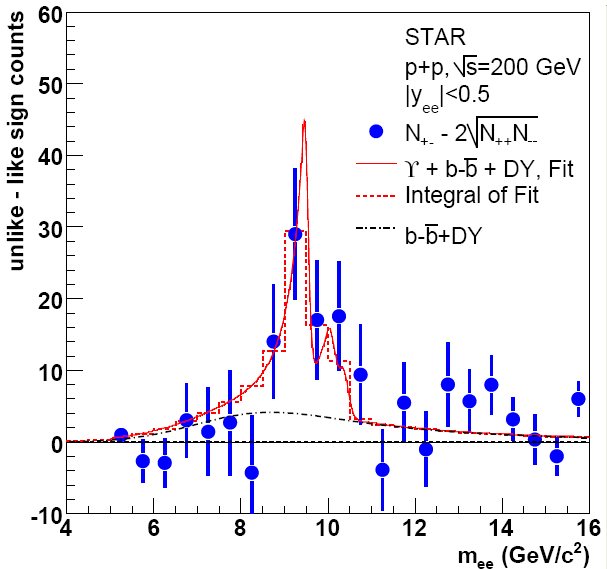 Phys. Rev. D 82 (2010) 12004
∫L dt = 7.9 ± 0.6 pb-1N(total)= 67±22(stat.)
∫L dt = 19.7 pb-1N(total)= 145±26(stat.)
STAR Preliminary
May 31, 2012
Hard Probes 2012 - A. Kesich
7
 in p+p 200 GeV, Comparisons
CEM: R. Vogt, Phys. Rep. 462125, 2008CSM: J.P. Lansberg and S. Brodsky, PRD 81, 051502, 2010
STAR Preliminary
STAR √s=200 GeV p+p ++→e+e- cross section consistent with pQCD and world data trend
May 31, 2012
Hard Probes 2012 - A. Kesich
8
 in d+Au 200 GeV
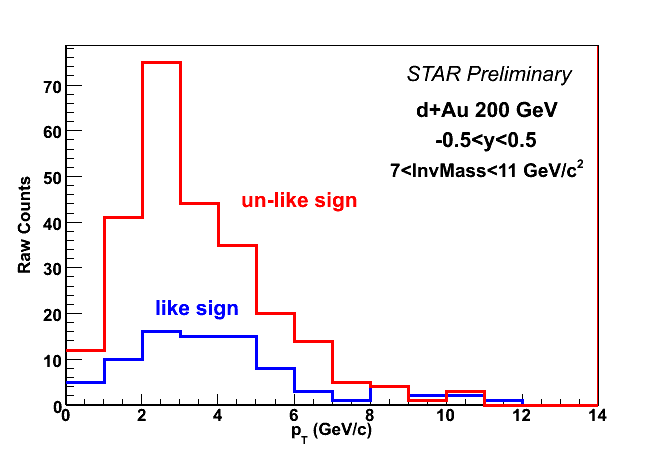 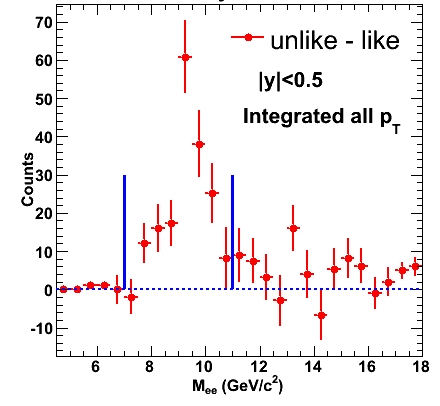 STAR Preliminary
Signal has ~8σ significance
pT reaches ~ 5 GeV/c
∫L dt = 32.6 nb-1N+DY+bb(total)= 172 ± 20(stat.)
May 31, 2012
Hard Probes 2012 - A. Kesich
9
 in Au+Au 200 GeV
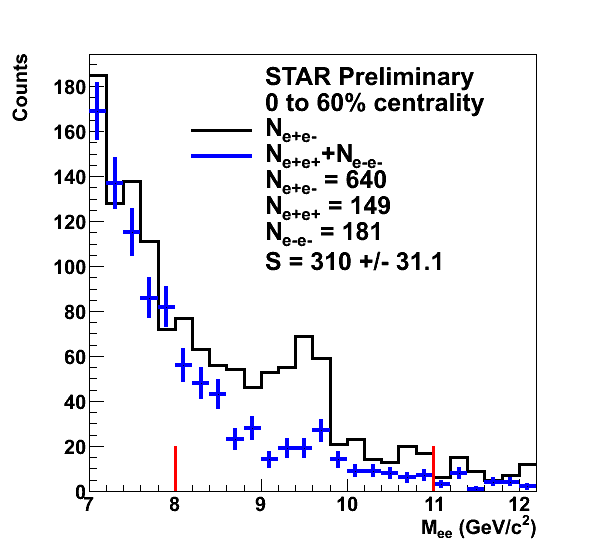 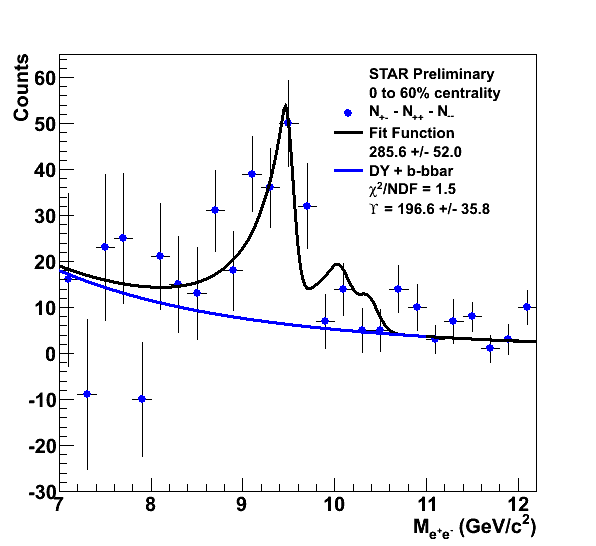 Raw yield of e+e- with |y|<0.5 = 197 ± 36
∫L dt ≈ 1400 µb-1
May 31, 2012
Hard Probes 2012 - A. Kesich
10
 in Au+Au 200 GeV, Centrality
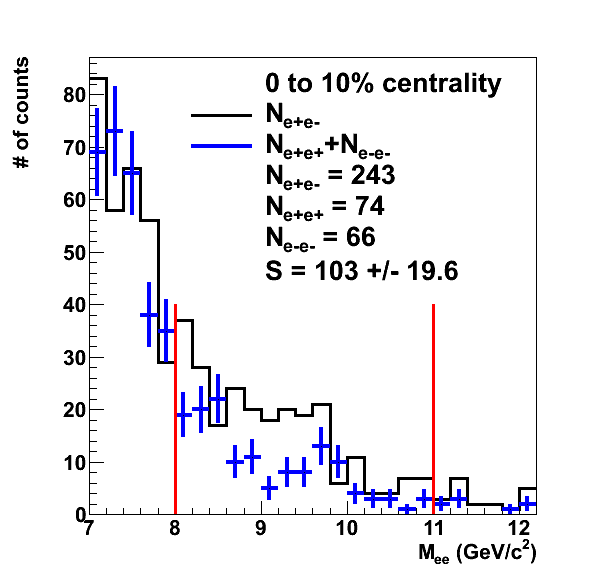 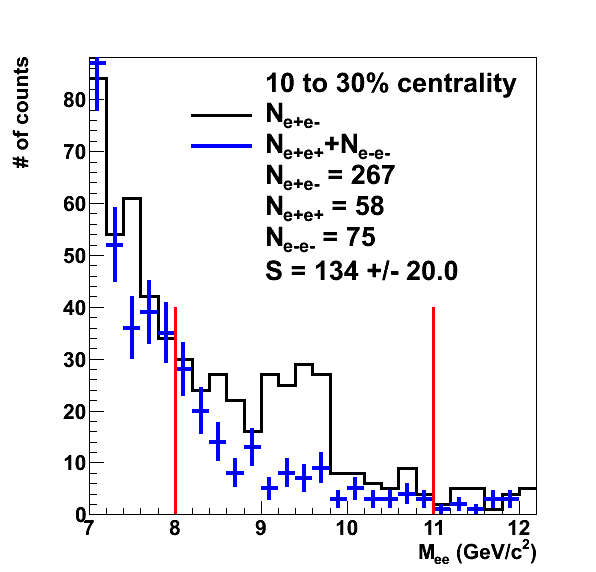 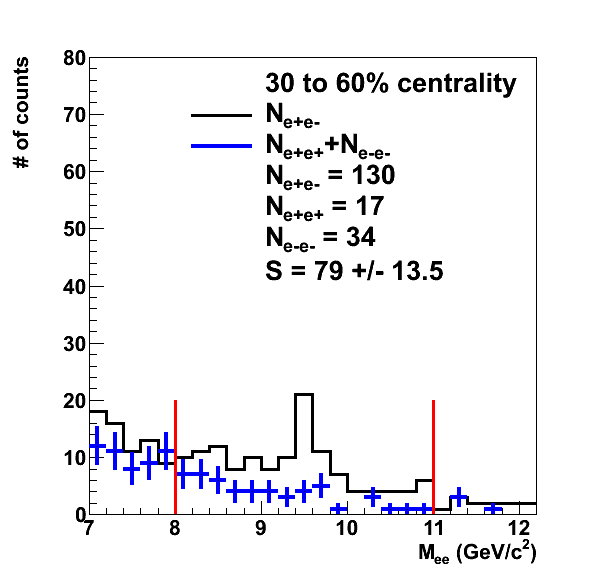 STAR Preliminary
STAR Preliminary
STAR Preliminary
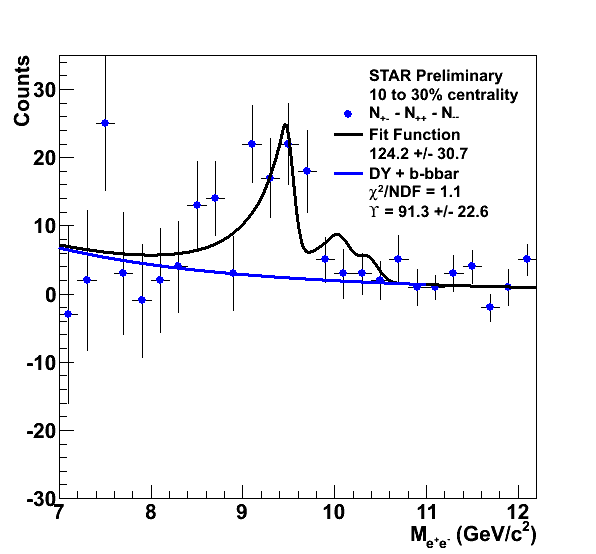 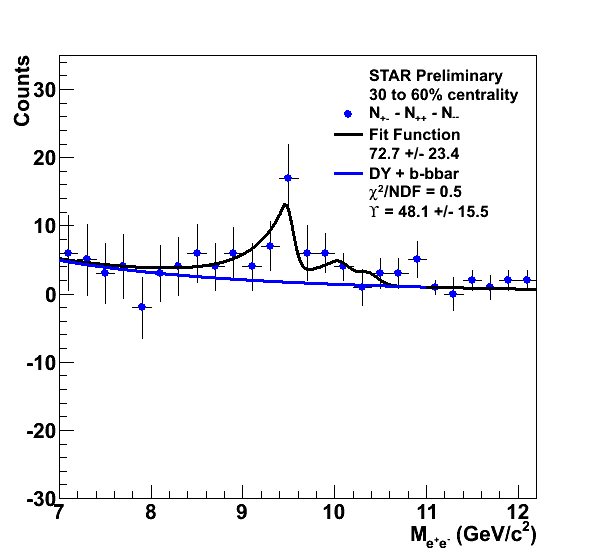 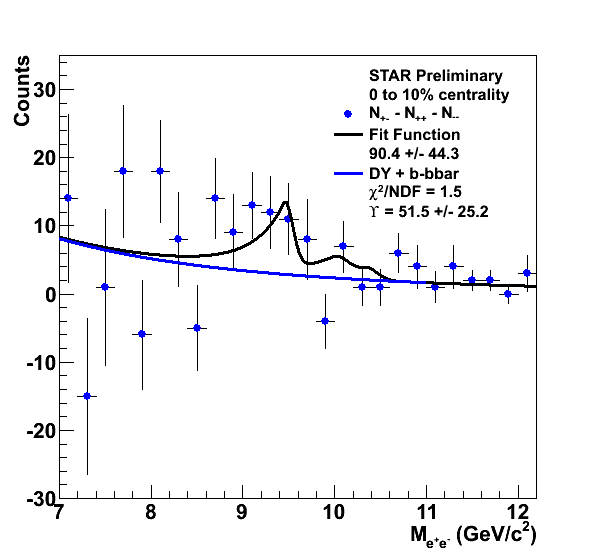 Peripheral
Central
May 31, 2012
Hard Probes 2012 - A. Kesich
11
 in Au+Au 200 GeV, RAA
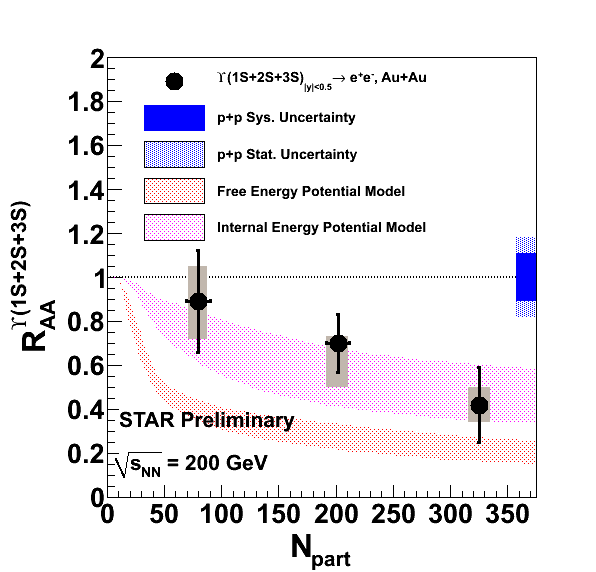 Models from M. Strickland and D. Bazow, arXiv:1112.2761v4
Dynamic model with fireball expansion and quarkonium feed-down
Results are consistent with 2S and 3S suppression in this model
Calculation included variation of initial η/S and T0
Data indicates a T0 in the range of 428-442 MeV and 1/4π< η/S < 3/4π
May 31, 2012
Hard Probes 2012 - A. Kesich
12
Conclusions
Measured  production in p+p, d+Au, and Au+Au collisions at 200 GeV 
Final d+Au results coming soon 
Au+Au results consistent with 2S and 3S suppression
Increased Au+Au statistics from run 11 will further decrease RAA uncertainties
Enhanced pp signal from 2009 will allow us to extend our measurement to |y|<1.0
May 31, 2012
Hard Probes 2012 - A. Kesich
13
Thank you
May 31, 2012
Hard Probes 2012 - A. Kesich
14